Effects of the Pesticide Thiuram
FunGals: Kaitlyn Nguyen, Michael Armas, Iliana Crespin, Emma Young
BIOL 367-01: Biological Databases
November 14, 2019
Kitagawa, E., Takahashi, J., Momose, Y., & Iwahashi, H. (2002). Effects of the pesticide thiuram: genome-wide screening of indicator genes by yeast DNA microarray. Environmental science & technology, 36(18), 3908-3915. DOI: 10.1021/es015705v
OUTLINE
Quick introduction to the article...
Effects of the Pesticide Thiuram: Genome-wide Screening of Indicator Genes by Yeast DNA Microarray
Author: Emiko Kitagawa, Junko Takahashi, Yuko Momose, Hitoshi Iwahashi
Publication: Environmental Science & Technology
Publisher: American Chemical Society
Date: Sep 1, 2002
Combined study from different laboratories in Japan 
Research Institute of Biological Resources, National Institute of Advanced Industrial Science and Technology (AIST) - Tsukuba, Japan
New Energy and Industrial Technology Development Organization – Tokyo, Japan
Daikin Environmental Laboratory, Ltd. - Tsukuba, Japan
What is Thiuram?
Thiuram Fungicide and its Implications
Thiuram [bis(dimethyldithiocarbamoyl) disulfide] is a fungicide 
Used on vegetables and seeds 
It is also used to accelerate the formation of rubber
There have been several tests run on the Mutagenicity and Oral Toxicity of thiuram 
However the mechanisms of how this mutagenicity and toxicity occur are unknown
What was the sole purpose of the study?
The purpose of this study was to do a full genome-wide microarray analysis of the effects of thiuram on yeast
Select biomarker candidates for thiuram
This creates a list of effected genes that can be used in further research 
Developing a network of effected genes 
Using the network to discover mechanisms
Methods: Microarray Assay
Yeast was grown in lab, then RNA was extracted with the hot phenol method
cDNA was synthesized from the isolated RNA and linked with a fluorescent label.
The RNA of the control was labeled with Cy3 while the thiuram treatment samples were labeled with Cy5 
Microarray slides were prepared by being hybridized at 65°C for 24-48 hours
Then the slides were washed twice with 2x SSC, 0.1% SDS Buffer, and then twice more with 0.2x SSC, 0.1% SDS Buffer
Each wash was 20 minutes   
The arrays were then rinsed with 0.2x SSC and 0.05x SSC for ten minutes each 
The slides were then centrifuged and dried 
The slides were then scanned and analyzed using the formula: (expression ratio)(normalized Cy5 intensity)/(normalized Cy3 intensity)
Methods: Microarray Assay Sequence Analysis
MIPS (Munich Information Center for Protein Sequences) was the database used for classification analysis 
Modified the database classes to simplify analysis and better fit the experiment
15 groups, 11 identical to the MIPS and 4 were modified  
The modified groups also contained unique subclasses
[Speaker Notes: 11: the same “detoxification” (101 genes), “stress response” (168 genes), “cellular communication” (131 genes), “cellular transport” (474 genes), “ionic homeostasis” (118 genes), “amino acid metabolism” (204 genes), “lipid me- tabolism” (209 genes), “protein destination” (565 genes), “protein synthesis” (347 genes), “transcription” (762 genes), and “transport facilitation” (303 genes). 
4: modifed: “cell growth” (680 genes), which was made from 9 subclasses: ‘cell growth, budding/cell polarity and filament formation,’ ‘pheromone response/mating-type de- termination/sex-specific proteins,’ ‘sporulation and germi- nation,’ ‘cell cycle control,’ ‘mitosis,’ ‘cytokinesis,’ ‘cell death,’ ‘aging,’ and ‘degradation of exogenous polynucleotides.’ The “DNA” (281 genes) was made from 4 subclasses: ‘DNA synthesis and replication,’ ‘recombination and DNA repair,’ ‘meiosis,’ and ‘DNA repair.’ The “carbohydrate metabolism” (522 genes) was made from 2 classes: ‘c-compound/ carbohydrate metabolism’ and ‘energy.’ The “unknown” (2475 genes) was established by putting together ‘not yet clear-cut’ and ‘unclassified proteins.’]
Methods: Promoter Activity Assay
Assay was performed with a Green Fluorescence protein (GFP)
The GFP was inserted in a plasmid downstream of the promoter GAL1
Each promoter region and 1000bp upstream from each start codon were amplified with PCR 
Then the promoter regions were inserted upstream of the GFP
The plasmids were then transformed into the S. cerevisiae 
The cells were then treated with thiuram, DMSO and Cd for 2 hours 
Fluorescence was then detected with flow cytometry 
The difference between fluorescence in a treated vs. untreated was analyzed as promoter activity
[Speaker Notes: The act of inserting the promoter regions above the GFP insert that if the promoter was activated the fluorescence would be too]
Figure 1.
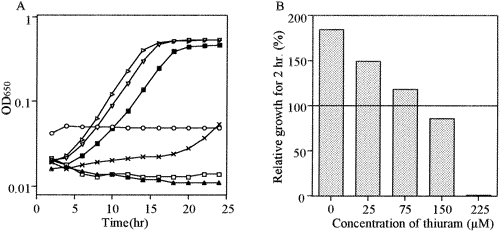 Figure 1 Effects of different concentrations of thiuram on yeast growth and viability. (A) The yeast cells were inoculated in a YPD medium with different concentrations of thiuram and incubated for 24 h at 25 °C. Open circles, 0.45 mM; solid triangles, 0.14 mM; open squares, 44 μM; ×, 14 μM; solid squares, 4.4 μM; open triangles, 1.4 μM; open arrowheads, 0 mM. (B) Different concentrations of thiuram were added to the yeast cells at about OD = 1 and incubated for 2 h at 25 °C. Viability is expressed as percent CFU before the addition of thiuram.
Figure 2.
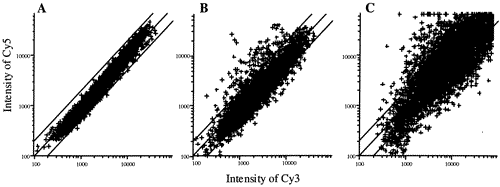 Figure 2 Scatter plots of signal intensities from yeast DNA microarray experiments. Yeast cells were treated with thiuram for 15 (plot A), 30 (plot B), and 120 (plot C) min at 25 °C. Intensities of Cy3 and Cy5 show the amounts of mRNA in nontreated and treated cells, respectively. Each spot corresponds to one gene. Each intensity was averaged-out data from triplicate experiments.
Figure 3.
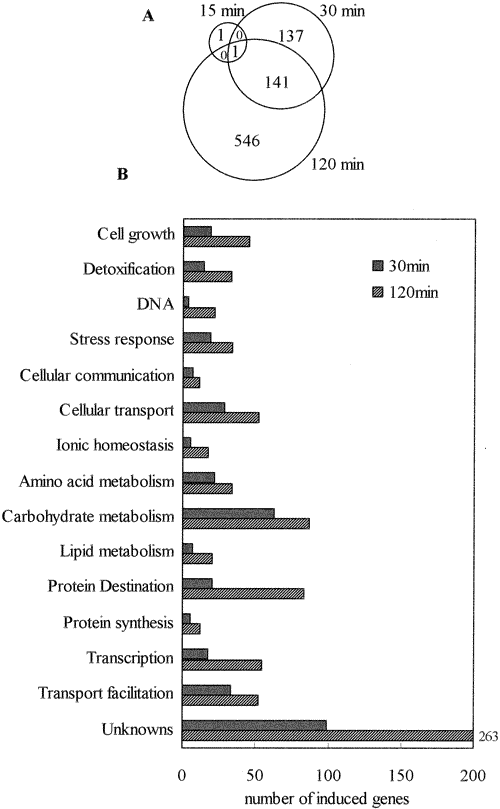 Figure 3 Classification of genes induced by thiuram treatment. (A) The number of genes induced by each treatment is shown in the Venn diagram. (B) Genes induced at 30 and 120 min were classified by the modified MIPS classification. The horizontal axis indicates the number of induced genes. The gray bar and the shadowed bar indicate genes induced at 30 min and at 120 min, respectively.
Figure 4.
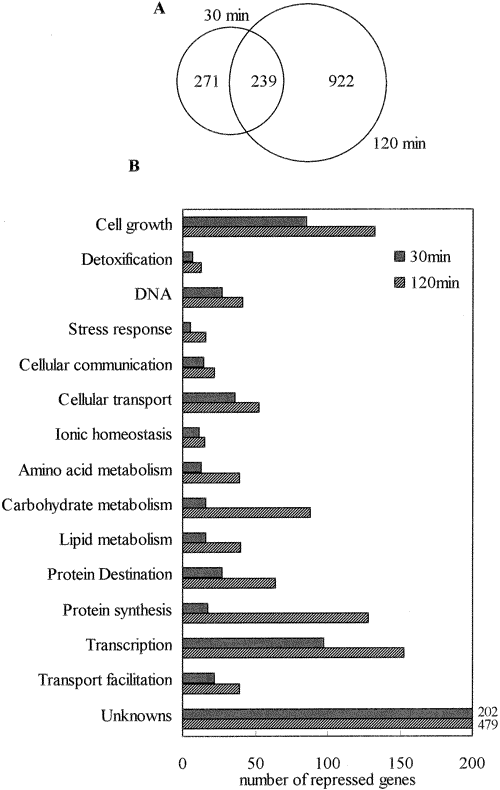 Figure 4 Classification of genes whose expressions were repressed by thiuram treatment. (A) The number of repressed genes after each treatment is shown in the Venn diagram. (B) Repressed genes at 30 and 120 min were classified by the modified MIPS classification. The horizontal axis indicates the number of repressed genes. The gray bar and the shadowed bar show repressed genes at 30 min and at 120 min, respectively.
Table 1.
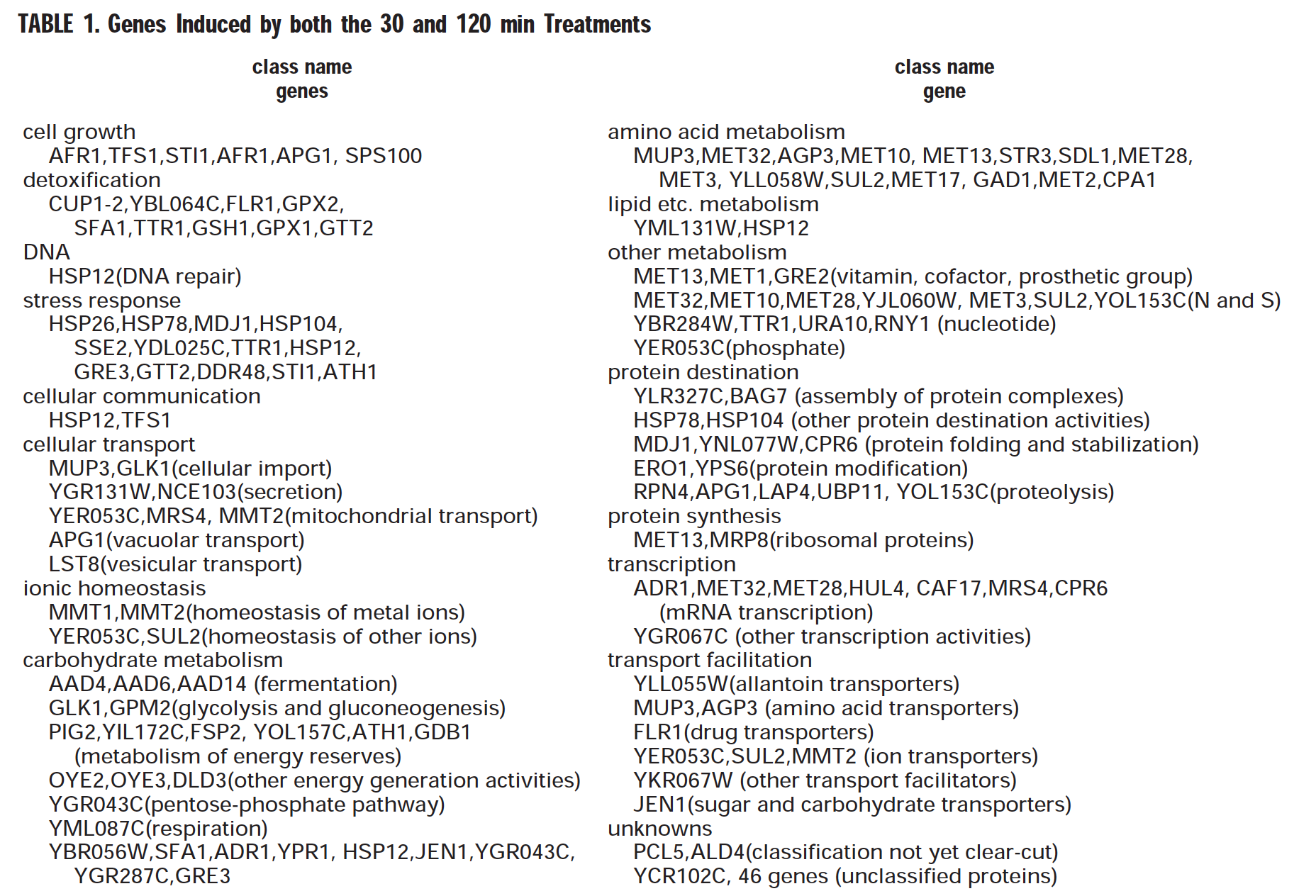 Table 2.
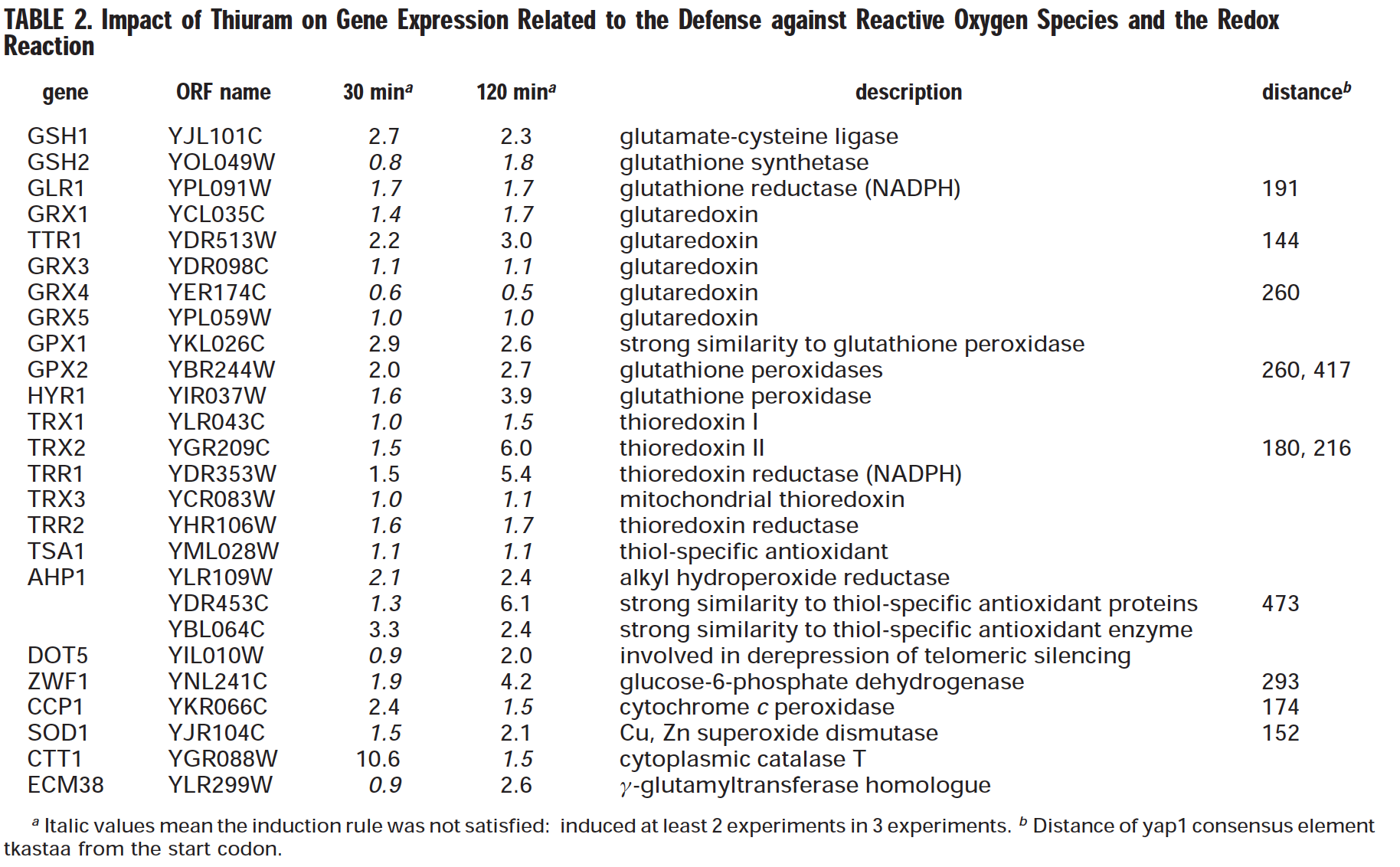 Table 3.
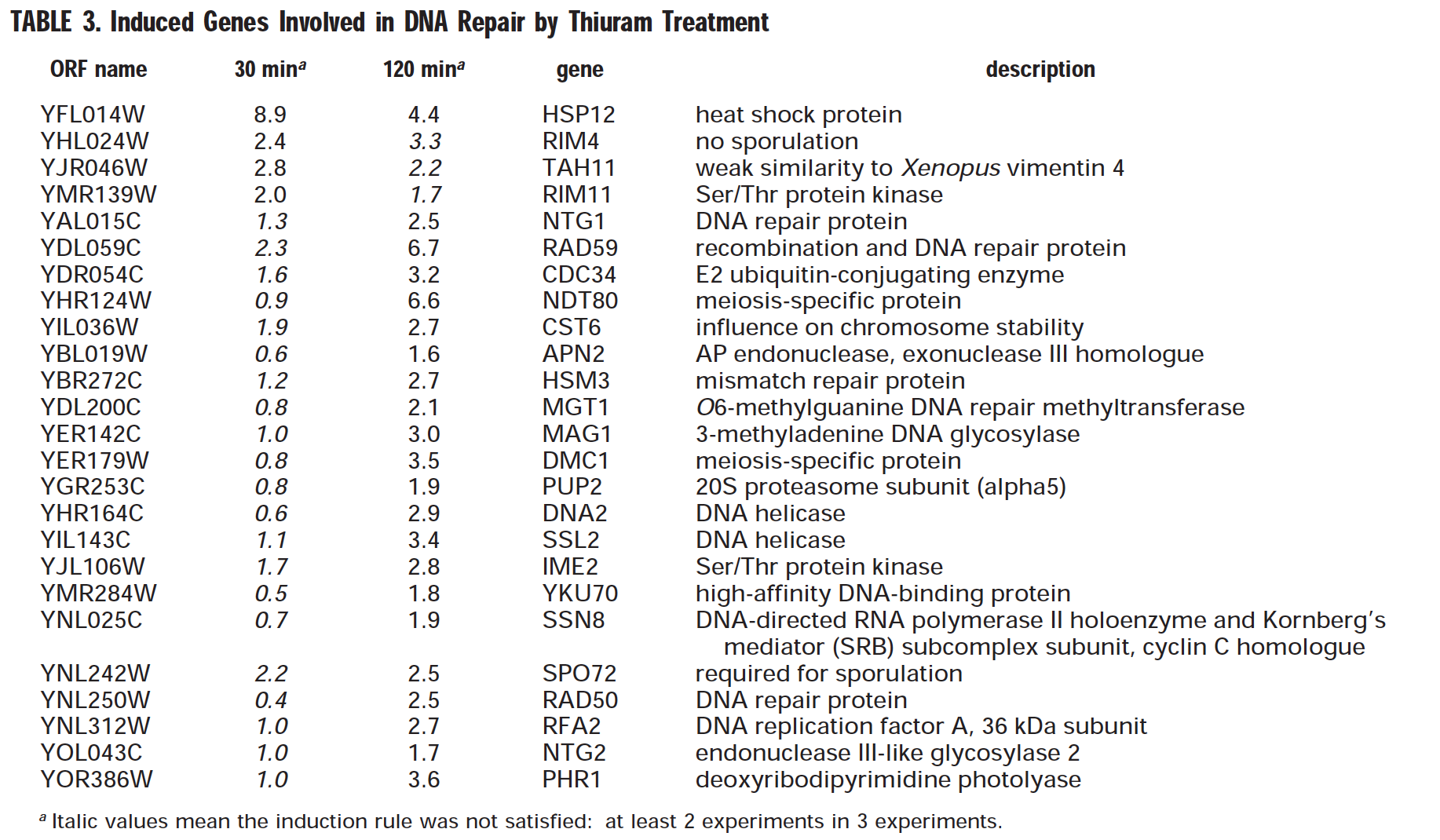 Table 4.
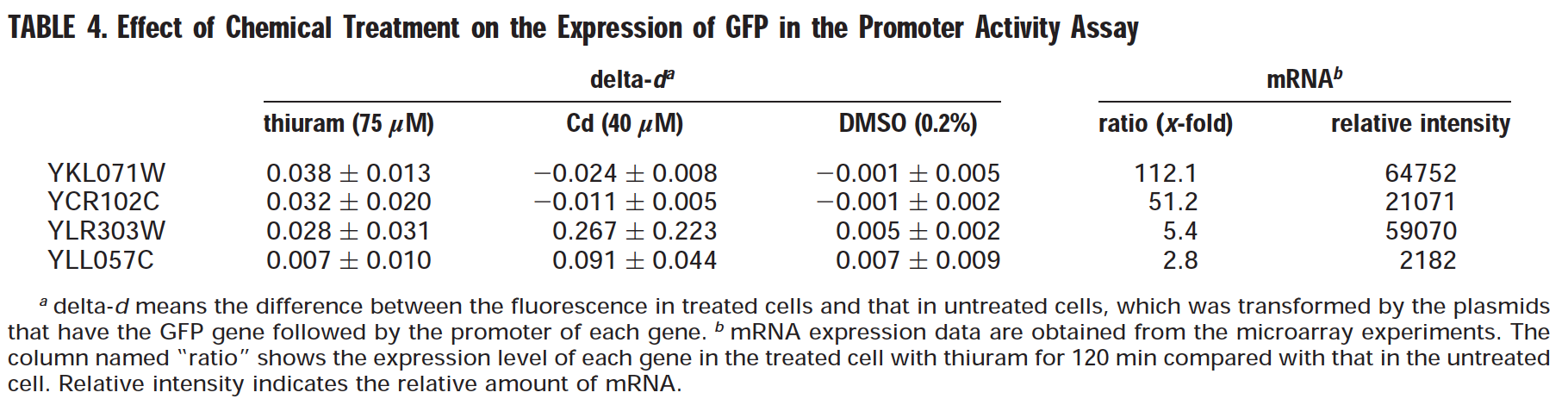 Conclusion of results
DNA microarray can be used to study biomarkers of the toxicity of known chemicals and unknown ones in the environment
As seen in the microarray data more genes were repressed then expressed in the prescence of  Thiuram  
YCR102C and YKL071W genes could be candidates for the specific detection of thiuram
YKL071W, YCR102C, YLR303W, and YLL057C are all candidates for further research and more promoter activity assays
Concluding thoughts on the article: Is it legit?
Are there any similar studies?
Article did not provide enough information EVEN THOUGH it is the first study of its kind to use DNA Microarray technology to analyze the whole genomic response

Lack of information on preparation of the sample
Was it prepared at 15min, 30min, and 120min OR between 15min-2hours? How many genes were replicated? How many times?

Relied too heavily on reader's knowledge of previous studies, very little background information 

For an experiment focused on proposing a new method (DNA Microarray) to evaluate chemical toxicity to replace the short-term tests, and evaluate biomarker candidates for the specific detection of thiuram... 
                                           There is only ONE section at the end dedicated to it.
Acknowledgements
This section is in acknowledgement to partners Michael Armas, Iliana Crespin, and Emma Young, and Kaitlyn Nguyen. 

We would also like to acknowledge Dr. Dahlquist for introducing and teaching this topic and giving direction for this assignment to us.

"Except for what is noted above, this individual journal entry was completed by me and not copied from another source."

Thank you class!
References
Kitagawa, E., Takahashi, J., Momose, Y., & Iwahashi, H. (2002). Effects of the pesticide thiuram: genome-wide screening of indicator genes by yeast DNA microarray. Environmental science & technology, 36(18), 3908-3915. DOI: 10.1021/es015705v
Dahlquist, K. (2019, November 7). Week 11. In Wikipedia, Biological Databases. https://xmlpipedb.cs.lmu.edu/biodb/fall2019/index.php/Week_1https://xmlpipedb.cs.lmu.edu/biodb/fall2019/index.php/Week_11